初中物理创新实验的开发与实践
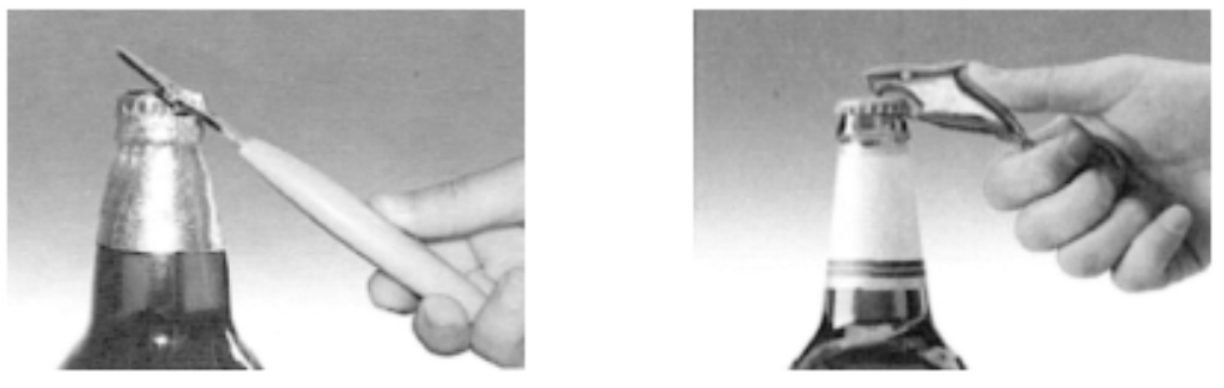 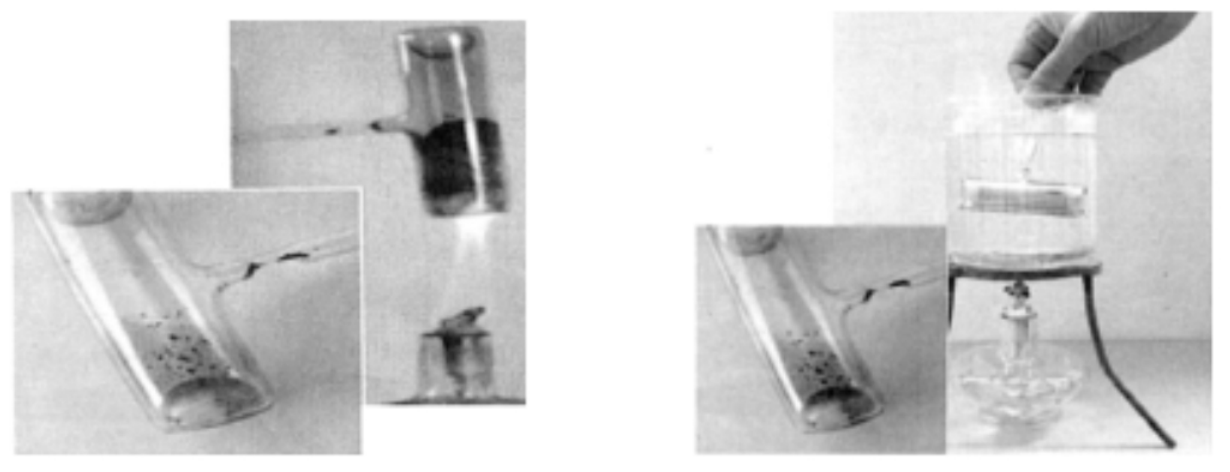 初中物理实验创新的意义与功能
初中物理实验创新的内容与要求
物理实验创新可分为三个层次
一是实验局部改进
二是实验思想更新
三是实验内容创新
初中物理实验创新的原则
1、直观性原则               2、趣味性原则
3、规范性原则               4、科学性原则
5、实用性原则               6、简单性原则
7、安全性原则
中学物理实验创新的技法
1、发掘实验的新用途           2、通过模仿达到创新
3、改变实验的某个方面        4、扩大实验内容
5、缩小实验内容                 6、通过代用实现创新
7、通过转换实现创新           8、通过颠倒实现创新
9、通过组合实现创新           10、利用现代教育技术创新
创新实验的呈现及实例
创新成果不仅在于自己应用，更重要的是同伴交流，资源共享。为此就得将创新成果以一定的形式呈现出来，便于交流和分享。
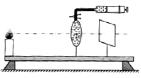 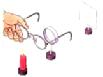 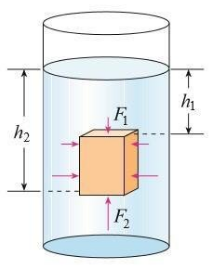 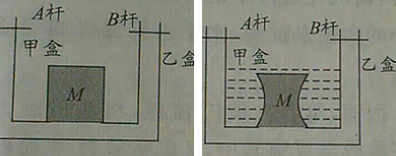 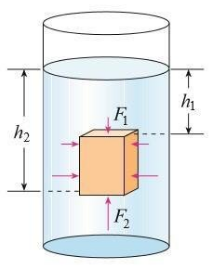 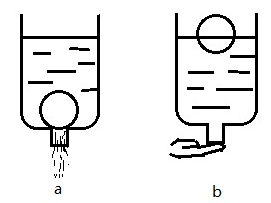